الدرس العشرين
https://wordwall.net/ar/resource/6823897
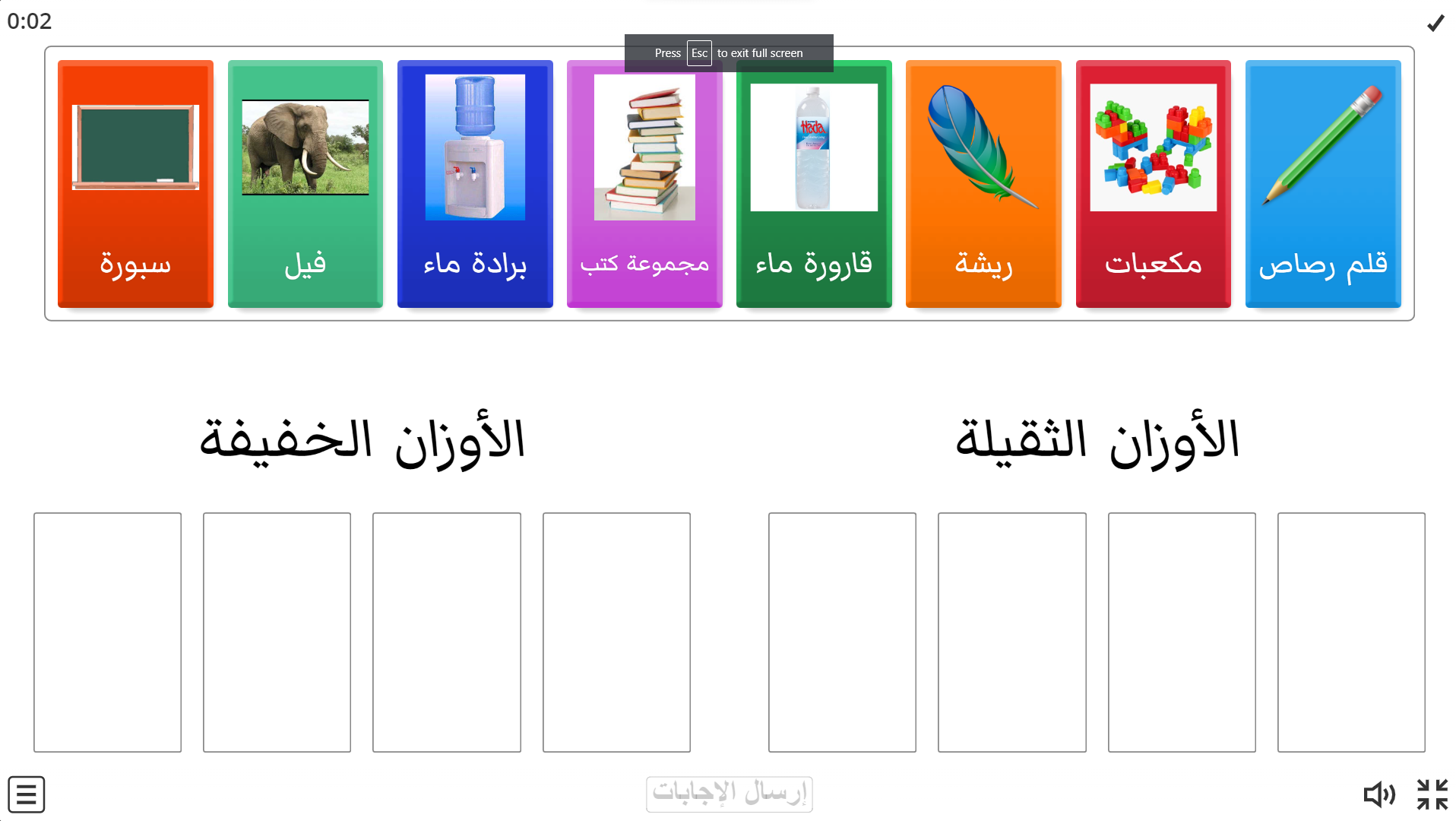